муниципальное  бюджетное  образовательное  учреждение дополнительного  образования  детей  Детский  эколого-биологический  центр  города Ростова-на- Дону
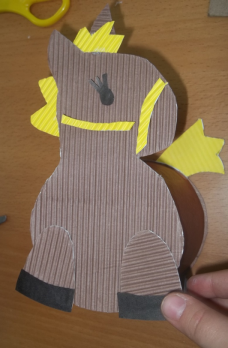 Копилка-лошадка из картона «Маруся»
Автор педагог ДО Кузнецова О.Н.
 2013 г.
Цели и задачи:
Сконструировать игрушку-копилку «Маруся»  
Совершенствовать навыки работы с бумагой
Развивать творческие способности
Воспитывать любовь к животным
Материалы и инструменты:
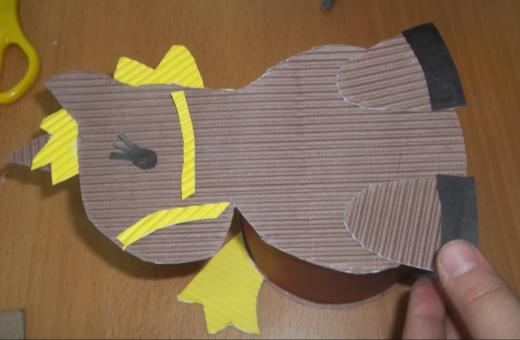 Гофрированный картон (картон)
Цветная бумага
Выкройка
Ножницы
Клей
Карандаш
Канцелярский нож
Катушка от скотча
Вырезать выкройку
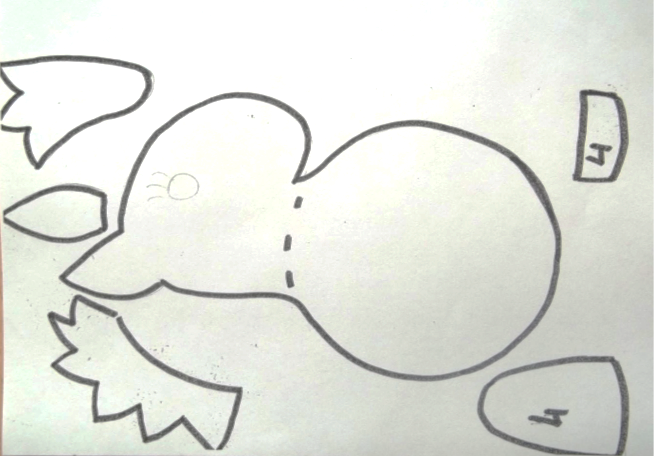 Получившиеся трафареты обвести.
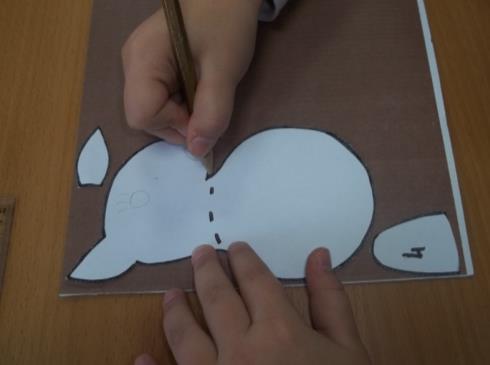 Вырезать детали.
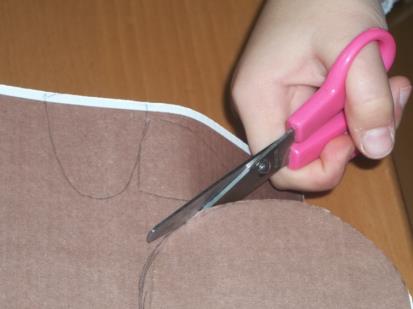 Прорезать отверстие ножом (соблюдая меры безопасности).
Заклеить катушку цветной бумагой.
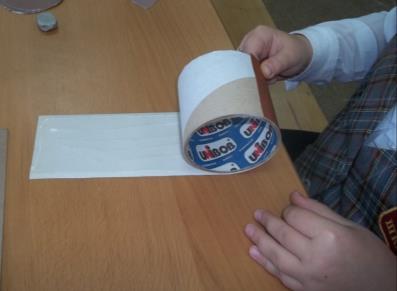 Приклеить переднюю часть лошадки.
Приклеить ноги.
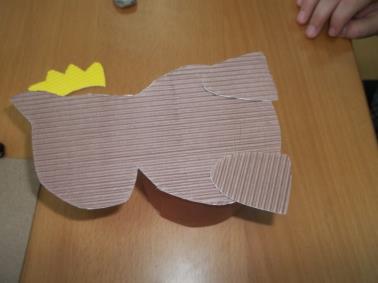 Приклеить гриву и второе ухо.
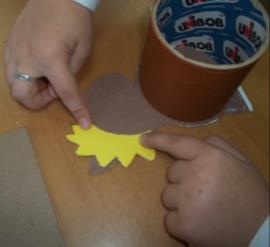 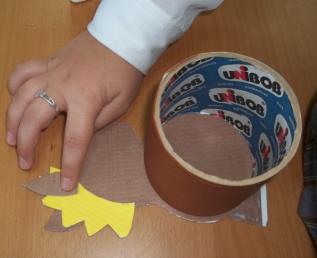 Приклеить заднюю часть лошади.
Приклеить задние ноги.
Приклеить копыта.
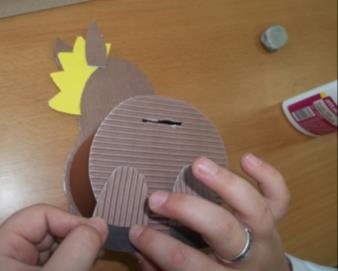 Приклеить хвост.
Приклеить глаза.
Украсить работу.
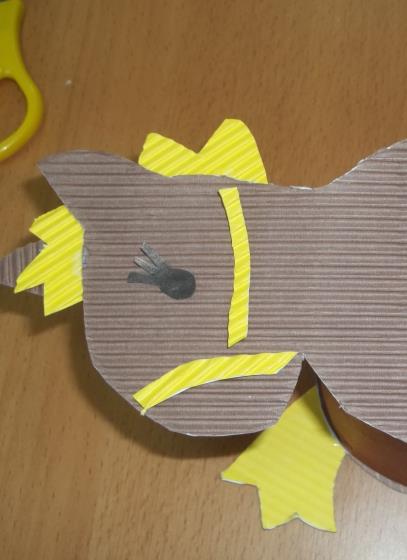 Здравствуйте, я-лошадка Маруся.
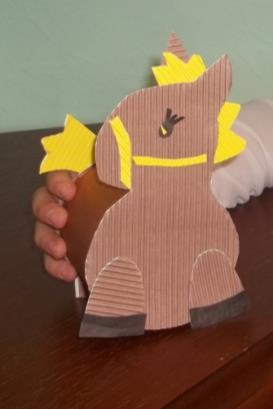 муниципальное  бюджетное  образовательное  учреждение дополнительного  образования  детей  Детский  эколого-биологический  центр  города Ростова-на- Дону
Педагог ДО Кузнецова О.Н.
 2013 г.